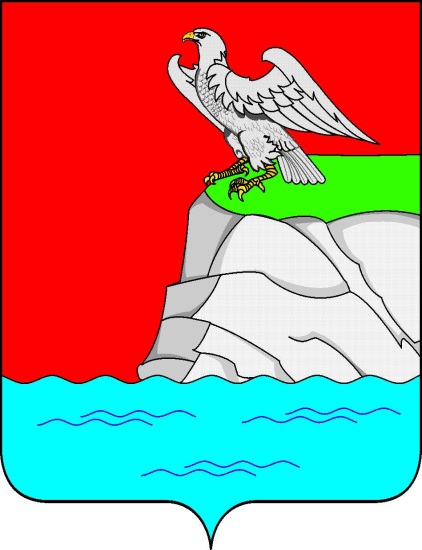 ВАХИТОВСКОЕ
СЕЛЬСКОЕ ПОСЕЛЕНИЕ
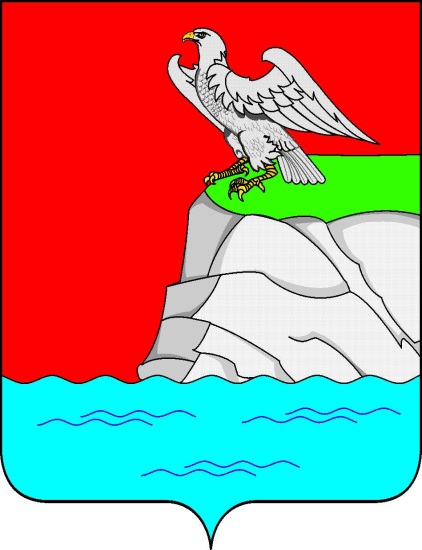 Отчет «О деятельности 
Исполнительного комитета 
Вахитовского сельского поселения 
за 2019 год и задачи на 2020 год»
Населенные пункты входящие в состав муниципального образования«Вахитовское сельское поселение»
Садоводческие товарищества
Численность населения в разрезе населенных пунктов
Место работы
Численность населения на начало года
Динамика возрастного состава
Демография
Бюджет 2019
Динамика доходов сельского поселения
Динамика расходов сельского поселения
Дополнительно выделенные средства
Собственные доходы и дотации за три года
Плановые доходы за 2019 год
Долги по налогам на 01.12.2019 года
Основные виды расходов
Бюджет на 2020 год
Плановые доходы  на 2020 год
Сравнение собственных доходов 2019 года с планами 2020 года
Планируемые расходы
Поголовье скота
Сравнительный анализ поголовья скота
Господдержка ЛПХ
Господдержка ЛПХ
Господдержка ЛПХ
Господдержка крестьянских (фермерских) хозяйств
Участие в сельхоз. ярмарках
Вывоз ТБО
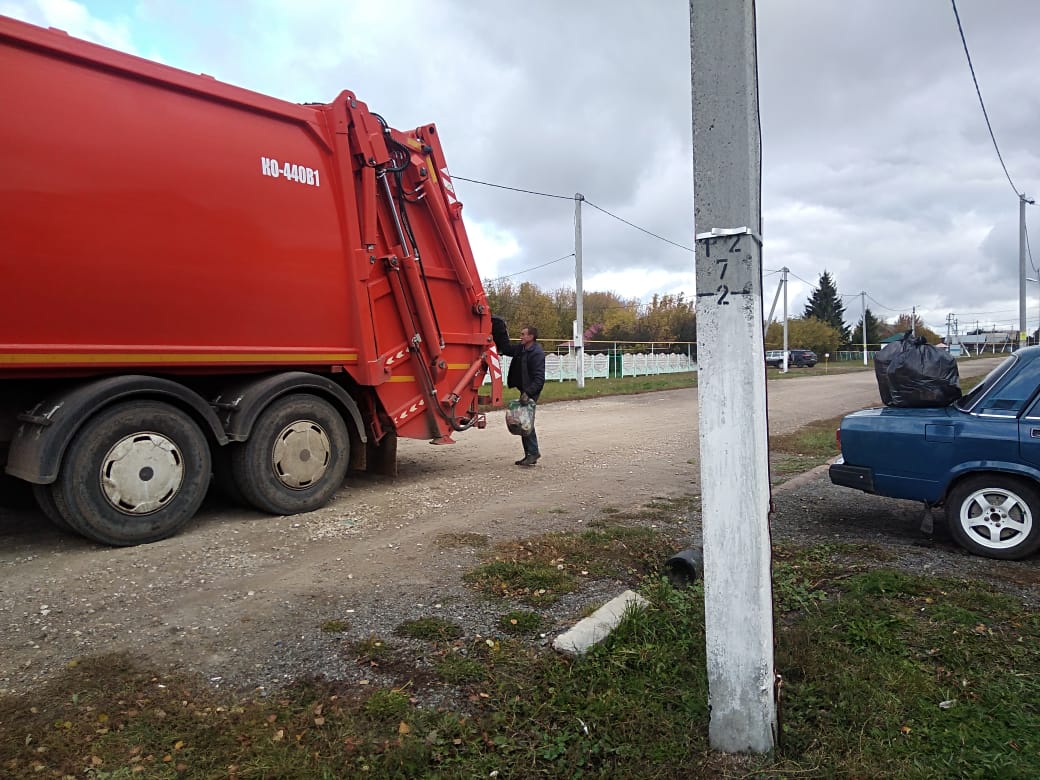 Самые большие долги по ТБО
Благоустройство
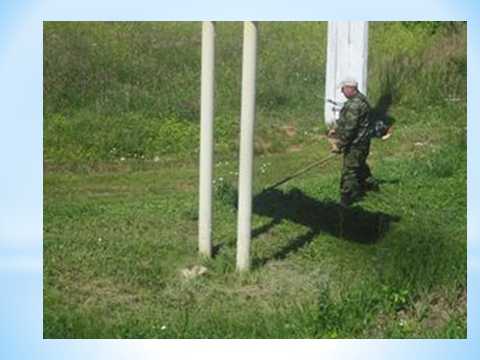 Очистка дорог от снега
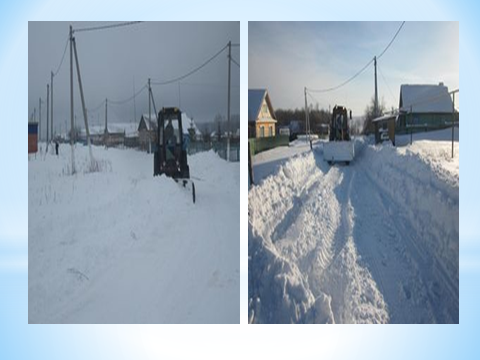 Субботники на территории мечети и кладбища
Благоустройство
День посадки леса
Акция «Чистый берег»
Щебенение дороги по ул. Зеленая
Доставка щебня
Строительство памятника
Ликвидация свалок
Установка уличных указателей
Установка аншлага
Уличное освещение
Установка ламп уличного освещения
Реконструкция эл. линий
Анализ расходования  средств МУПа за 2019 год
Должники по воде
Устранение аварий
Замена насоса
Установка пожарного гидранта
Ремонт пожарного гидранта
Ревизия пожарных гидрантов
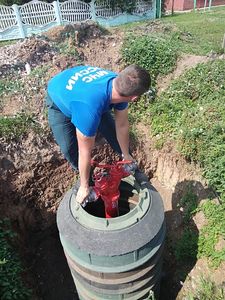 Установка сигнализаторов дыма
Сход граждан
Благоустройство родника
Установка ламп уличного освещения в д. Ватан
Благоустройство кладбища
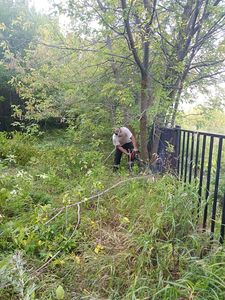 Благоустройство родника
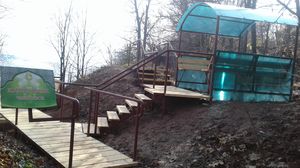 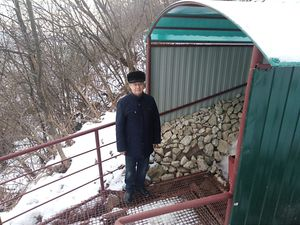 Виды работ по самообложению
Сходы граждан
Сход граждан в д.  Вахитова
Сход граждан в Бакча-Сарае
Планируемая сумма сбора
Планируемая сумма сбора
Также на Портале государственных  и муниципальных услуг Республики Татарстан
(https://uslugi.tatarstan.ru/) 
во вкладке 
"Оплата средств самообложения" есть возможность  оплатить средства самообложения в электронном виде
Установка вентиляции в СДК
Ремонт МФЦ
Здравоохранение
Строительство дома для фельдшера
Юбиляры
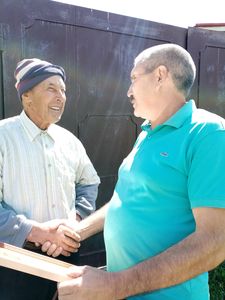 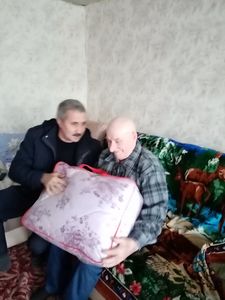 Праздники
День Победы
День пожилых  людей
День села
Прием граждан
Обращение гражданПоступило 9 обращений граждан:через интернет приемную – 1 телефон горячей линии– 3  на личном приеме Главы СП -33- об очистке дорог от снега-об уличном освещении- о спорах по земле- о бродячих собаках- о водоснабжении- строительство памятника в с. Ташевка
Сходы граждан
На прошлогоднем сходе ставились вопросы:
-  Нет фельдшера в Вахитовском ФАП. 
Вопрос в работе 
- Очистка дорог от снега в населенных пунктах и на подъездных дорогах к населенным пунктам 
Вопрос решен
Заседания Совета
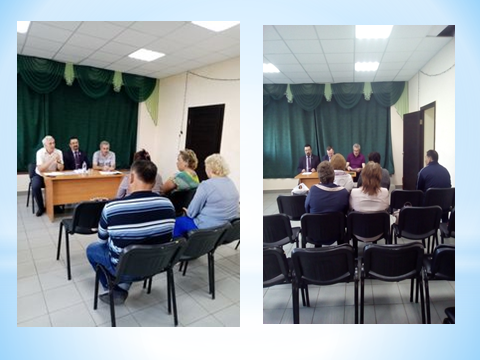 Прием граждан депутатами
Планируемые работы сельского поселения на 2020 год
решить вопрос с покупкой и установкой новой водонапорной башни в Бакча-Сарай; 
продолжить работы по формированию парковой зоны у памятника в п. Бакча-Сарай; 
строительство и благоустройство памятника в с. Ташевка; 
проведение 75-летия Дня Победы;
продолжить работы по приведению в нормативное состояние и оптимизации систем водоснабжения и лицензированию данного вида услуг;
100% сбор средств самообложения до 1 апреля и выполнение поставленных  задач в летний сезон;
ямочный ремонт дорог по пер. Школьный и 
    ул. Новая в д. Вахитова;
 проведение праздника в честь 100-летия  
   образования ТАССР;
 замена ограждения административного 
    здания Исполкома и СДК; 
проведение выборов Президента РТ и 
    местные выборы;
 посадка защитной полосы от кладбища до
   трассы Казань-Камское Устье в д. Вахитова;
Спасибо за внимание